Ch.10Computational Photography
呂英弘
NTU CSIE undergraduate senior
Email: b04902086@ntu.edu.tw
指導教授：傅楸善教授
[Speaker Notes: 前言：
希望大家可以在上完課以後，就可以輕鬆的看懂書上的內容]
Ch.10 Introduction
Intro video
Before the cool stuff, we have to understand how a camera works.
[Speaker Notes: 大綱:
我會站在科學家的角度，也會站在攝影師的角度
影片: Why the pixel 3 has the best smartphone camera
希望今天上完課大家可以輕鬆看懂課本還有課本上的paper]
10.1 Photometric Calibration 光度校準
From Light To File

We need to characterize the functions that map incoming irradiance (輻照度) into pixel values, and also the amounts of noise present in each image.
Three components in the image pipeline that affects this mapping:
Radiometric (輻射度) response function
Vignetting (暗角)
Point spread function (點擴散函數)
[Speaker Notes: 補充 — 名詞解釋：

Photometric:	https://en.wikipedia.org/wiki/Photometry_(optics)
Irradiance:	https://zh.wikipedia.org/wiki/%E8%BC%BB%E7%85%A7%E5%BA%A6

Photometry is the science of the measurement of light, in terms of its perceived brightness to the human eye. It is distinct from radiometry, which is the science of measurement of radiant energy (including light) in terms of absolute power.


大綱：
Before we can successfully merge multiple photographs, we need to characterize the functions that map incoming irradiance into pixel values and also the amounts of noise present in each image.

In this section, we examine 3 components of the imaging pipeline the affect this mapping.]
10.1.1 Radiometric Response Function 輻射反應函數 (1/4)
[Speaker Notes: 補充資料：

鏡頭焦距: 	https://en.wikipedia.org/wiki/Focal_length#In_photography	
ISO名稱來源: https://medium.com/photography-secrets/iso-bac13cdcf5cc

ㄣ
補充資料：

Radiance: 輻射



大綱&筆記：

鏡頭，焦距影響視角(FoV)
光圈大小，計算方式：直徑=focal length/aperture value
快門時間，單位：1/秒
感光元件，Color Filter，會有noise，照片：Cooling CCD
ISO，Gain，會讓noise更明顯
ADC，Quantization
這個時候已經從Analog變成Digital了，如果這時候存檔就叫做Raw檔
Raw檔無法直接看，我們的目標是Photometric的表現

Demosaic，對Color Filter做去模糊，用Interpolation的方式
銳利化的處理，不一定要做
白平衡，調整RGB的比例來達到眼睛所看見的色彩
Gamma/curve，
Compress，轉成JPEG(影像處理的範疇)，Lossy]
10.1.1 Radiometric Response Function 輻射反應函數 (2/4)
[Speaker Notes: 大綱：
給大家看一下Raw檔的處理過程 (cdraw+Matlab)]
10.1.1 Radiometric Response Function 輻射反應函數 (3/4)
Given the complexity of all these processing, it is difficult to measure the camera response function.
A more practical approach: calibrate the camera by measuring correspondence between incoming light and final values.
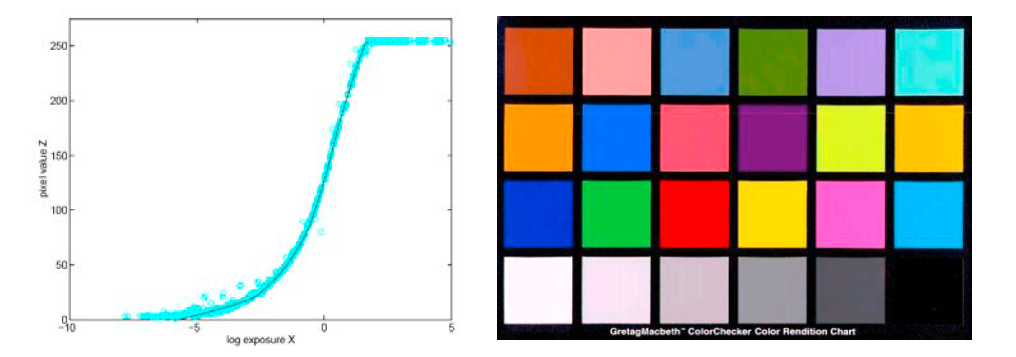 [Speaker Notes: 左圖：Typical camera response function, 典型相機反應函式，顯示log的irradiance(幅照度)和8bit輸出之間的mapping

右圖：Color checker chart]
10.1.1 Radiometric Response Function 輻射反應函數 (4/4)
A practical way to calibrate: Using a color checker chart.
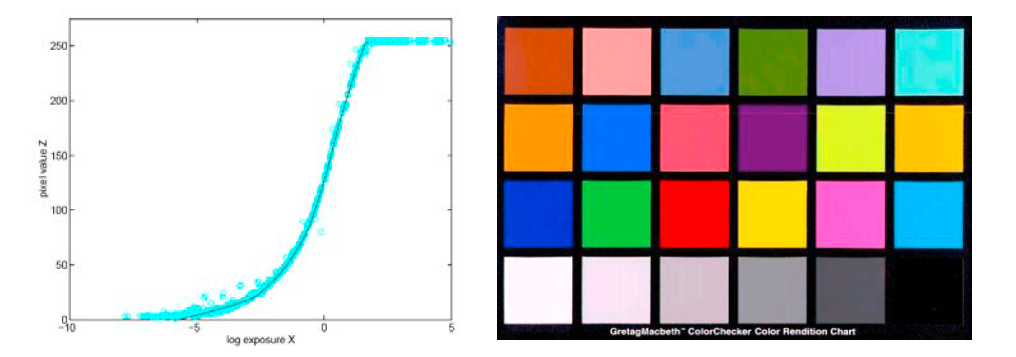 [Speaker Notes: Biggest problem with this method: Uniform lighting]
10.1.2 Noise Level Estimation雜訊量級估計 (1/5)
It is also important to know the amount of noise being injected under a particular camera setting (e.g. ISO level).
The simplest characterization of noise is a single standard deviation, usually measured in gray levels, independent of pixel value.
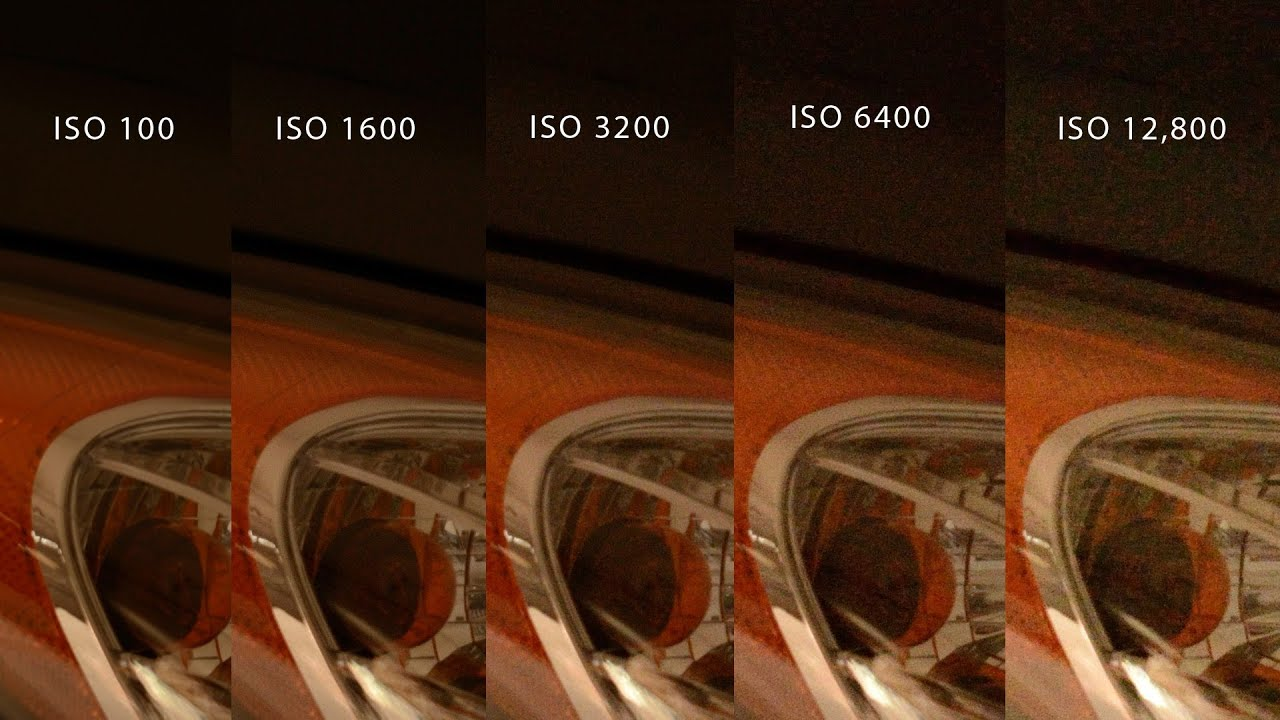 10.1.2 Noise Level Estimation雜訊量級估計 (2/5)
The simplest way to estimate these quantities is in the lab, using a calibration chart.
The noise can be estimated
1. either at each pixel independently, by taking repeated exposures and computing the temporal variance in the measurements
2. or over regions, by assuming that pixel values should all be the same within some region and computing a spatial variance.
10.1.2 Noise Level Estimation雜訊量級估計 (3/5)
First, segment the image into such regions and fit a constant or linear function inside each region. 
Next, measure the standard deviation of the differences between the noisy input pixels and the smooth fitted function away from large gradients and region boundaries.
Plot these as a function of output level for each color channel:
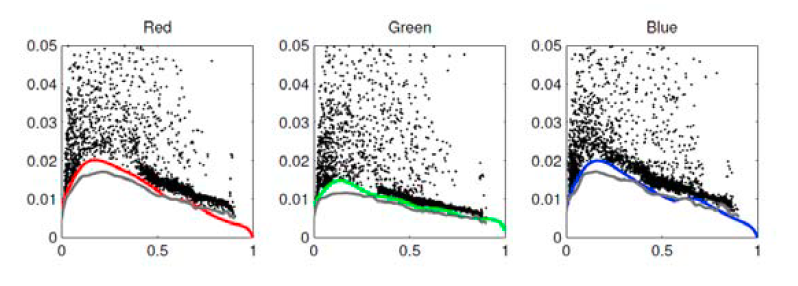 10.1.2 Noise Level Estimation雜訊量級估計 (4/5)
降噪做得不好的話，會偏離Ground Truth(灰色的線)
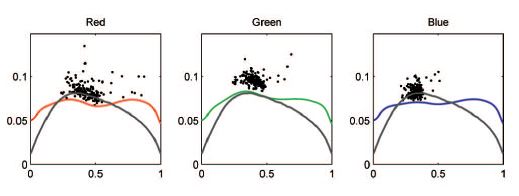 10.1.2 Noise Level Estimation雜訊量級估計 (5/5)
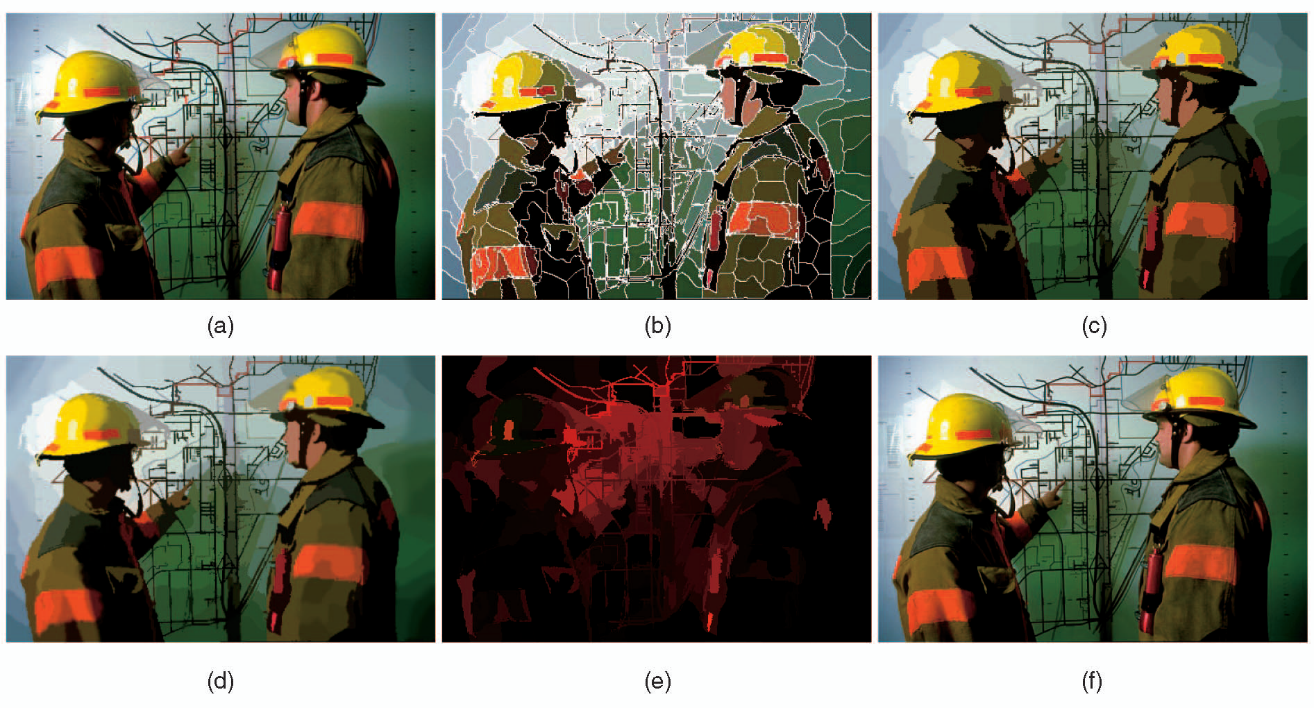 (a) Original (b) Segmentation (c) Per-segment affine (仿射) reconstruction (d) Affine reconstruction plus boundary blur. (e) The sorted eigenvalues in each segment. (f) RGB values projected onto the largest eigenvector.
[Speaker Notes: 補充:
Paper:
Title: Automatic Estimation and Removal of Noise from a Single Image
Link: https://ieeexplore.ieee.org/abstract/document/4359321]
10.1.3 Vignetting暗角 (1/5)
A common problem with using wide-angle and wide-aperture lenses is that the image tends to darken in the corners.
This problem is generally known as vignetting and comes in several different forms, including natural, optical, and mechanical vignetting.
[Speaker Notes: 補充:]
10.1.3 Vignetting暗角 (2/5)
An approach is to stitch a panoramic scene and to assume that the true radiance at each pixel comes from the central portion of each input image. 
This is easier to do if the radiometric response function is already known (e.g., by shooting in RAW mode) and if the exposure is kept constant.
[Speaker Notes: 補充:]
10.1.3 Vignetting暗角 (3/5)
[Speaker Notes: 補充:]
10.1.3 Vignetting暗角 (4/5)
If only a single image is available, vignetting can be estimated by looking for slow consistent intensity variations in the radial direction. 
Zheng, Lin, and Kang (2006): (original)
Pre-segment the image into smoothly varying regions
Then, performed an analysis inside each region.
Zheng, Yu, Kang et al. (2008):
Compute the radial gradients at all the pixels.
Then, use the asymmetry in this to estimate the vignetting.
[Speaker Notes: 補充:

2006 paper:
Title: Single-Image Vignetting Correction
Link: https://www.eecis.udel.edu/~jye/lab_research/09/JiUp.pdf

2008 paper 
Title: Single-Image Vignetting Correction Using Radial Gradient Symmetry
Link: https://ieeexplore.ieee.org/document/4587413/metrics#metrics]
10.1.3 Vignetting暗角 (5/5)
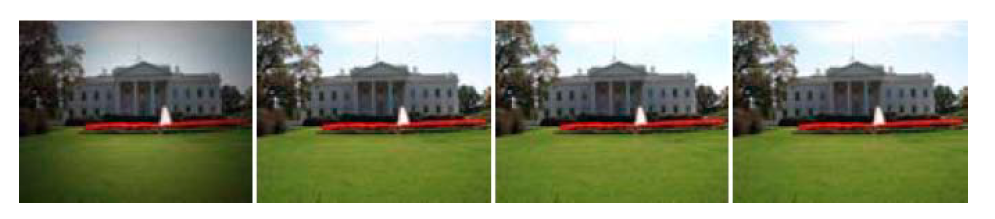 (a) Original (b) 2006 (c) 2008
[Speaker Notes: 補充:]
10.1.4 Optical Blur Estimation光學模糊估計 (1/7)
a.k.a. Spatial Response Estimation
Spatial response function (空間反應函式) encodes the optical blur that gets convolved with the incoming image to produce the point-sampled image.
The shape of the convolution kernel, which is also known as point spread function (點擴散函式，簡稱PSF).
10.1.4 Optical Blur Estimation光學模糊估計 (2/7)
A good estimate of this function is required for applications such as multi-image super-resolution and de-blurring.
A more practical approach is to observe an image composed of long straight lines or bars, since these can be fitted to arbitrary precision.
Because the location of a horizontal or vertical edge can be aliased during acquisition, slightly slanted edges are preferred.
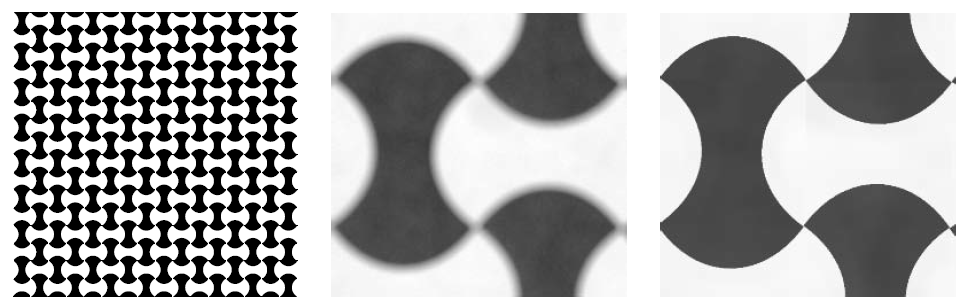 [Speaker Notes: 補充：
Alias: edge的pixel會呈現鋸齒狀
為什麼Anti-alias反而可以讓影像更銳利: https://www.picturecorrect.com/tips/aliasing-in-digital-photography-explained/

大綱:
斜線可以讓估計到達subpixel的精細度
圖：作者提出的，適合估計PSF的圖案]
10.1.4 Optical Blur Estimation光學模糊估計 (3/7)
The slant-edge technique can be used to recover a 1D projection of the 2D PSF.
E.g., slightly vertical edges are used to recover the horizontal line spread function (LSF). 
The LSF is then often converted into the Fourier domain and its magnitude plotted as a one-dimensional modulation transfer function (MTF), which indicates which image frequencies are lost (blurred) and aliased during the acquisition process.
[Speaker Notes: 補充：
如何看MTF chart: https://photographylife.com/how-to-read-mtf-charts]
10.1.4 Optical Blur Estimation光學模糊估計 (4/7)
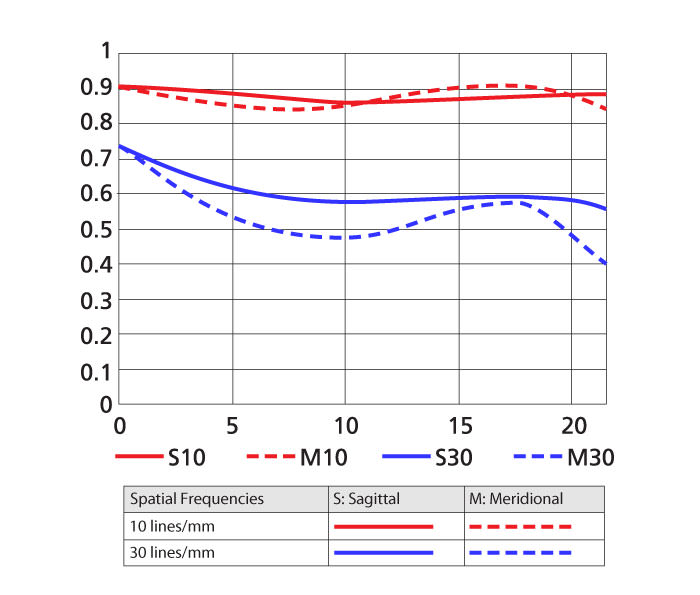 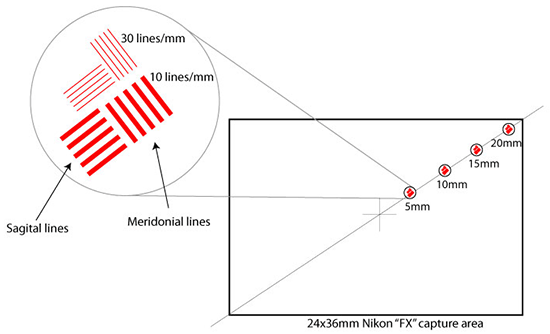 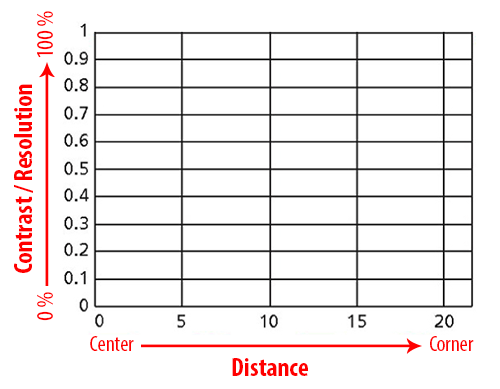 (a) MTF chart for a lens (b) What the XY Axis’ show (c) Y axis
[Speaker Notes: 補充：
Sagittal: 矢狀
Meridional: 子午]
10.1.4 Optical Blur Estimation光學模糊估計 (5/7)
Finally a large linear least squares system is solved to recover the unknown PSF kernel K.
B is the sensed (blurred) image, 
I is the predicted (sharp) image, 
D is an optional downsampling operator that matches the resolution of the ideal and sensed images.
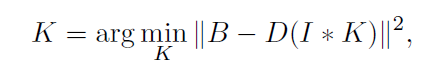 [Speaker Notes: 補充：
如何看MTF chart: https://photographylife.com/how-to-read-mtf-charts

大綱:
一定要來一點數學不然好像沒有學到東西
“argmin下面K” 就是讓後面這個式子達到min]
10.1.4 Optical Blur Estimation光學模糊估計 (6/7)
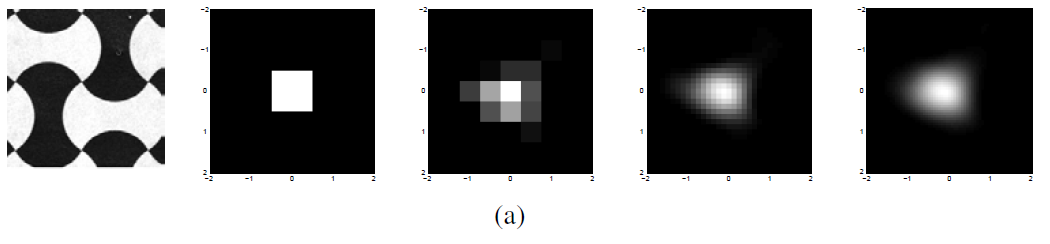 Sub-pixel PSFs at successively higher resolutions (note the interaction between the square sensing area and the circular lens blur).
[Speaker Notes: 補充：


大綱:
三張圖來總結
1. Subpixel PSF]
10.1.4 Optical Blur Estimation光學模糊估計 (7/7)
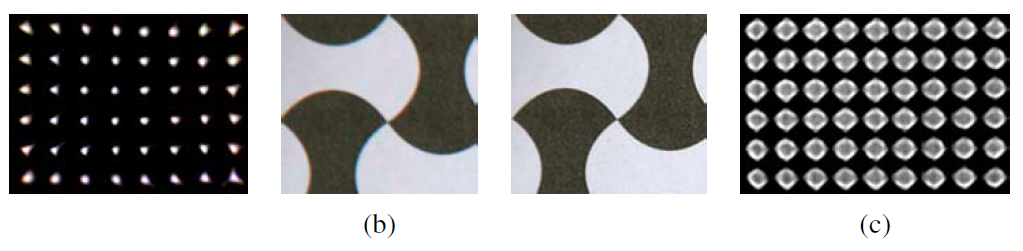 (b) The radial distortion (輻射變形) and chromatic aberration (色差) can also be estimated and removed. 
(c) PSF for a misfocused (blurred) lens showing some vignetting effects in the corners.
[Speaker Notes: 補充：
Chromatic aberration: 色差，無法將所有波段的光集中在同一個點上的現象


大綱:
三張圖來總結
1. Subpixel PSF]
10.2 High Dynamic Range Imaging
Taking images at different exposures, why?
Calibrate the radiometric response function (輻射反應函數) of a camera.
Help you create well-exposed photographs under challenging conditions.
Challenging condition:
A scene where and single exposure contains overexposed (過曝) and underexposed (曝光不足) regions.
[Speaker Notes: 講稿:
請大家拿手機同時拍螢幕跟我]
10.2 High Dynamic Range Imaging
[Speaker Notes: 講稿:
開lightroom給大家看clipping的位置]
10.2 High Dynamic Range Imaging
This is a common problem, why?
The natural world contains a range of radiance values that is far greater than can be captured with any photographic sensor (感光元件) of film (底片).
What is “dynamic range”(動態範圍):
The range of exposure from absolute white to absolute black in a photo, usually measured in stops (級).
Taking a set of bracketed exposures gives you the material from which to create a properly exposed photograph.
[Speaker Notes: 講稿:
請他們看剛才用手機拍的照片，看有幾個]
10.2 High Dynamic Range Imaging
Method 1 (bad):
It is possible to combine pixels from different exposures directly into a final composite.
However, this approach runs the risk of creating contrast reversals (對比反轉) and halos (光暈).
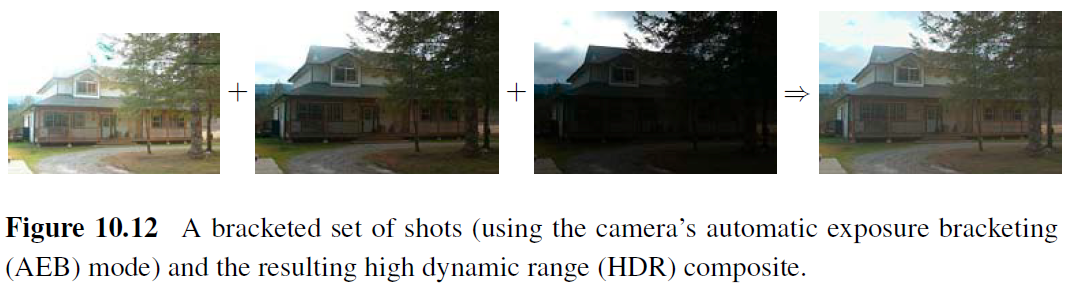 10.2 High Dynamic Range Imaging
Contrast Reversal
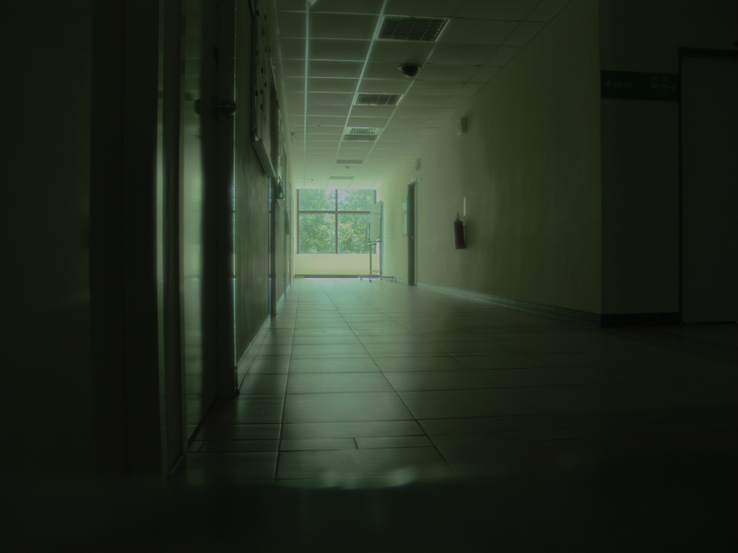 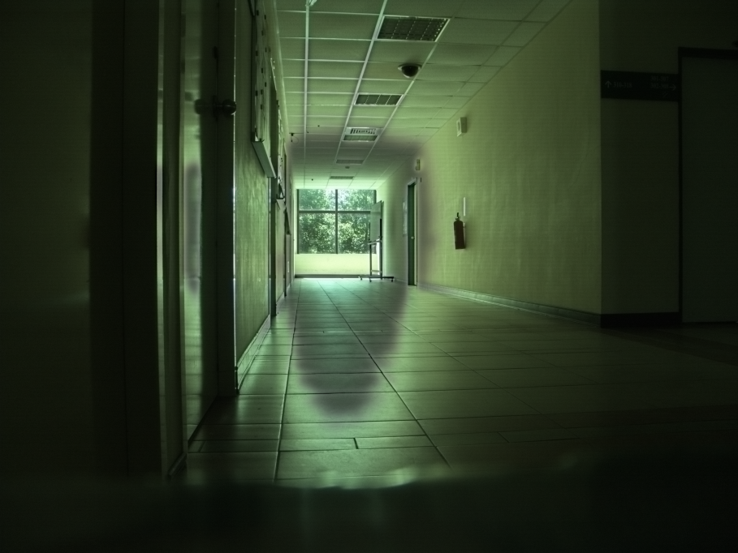 10.2 High Dynamic Range Imaging
Method 2, a more common approach, 3 stages:

Align the images and estimate their radiometric response function (輻射反應函數).
Estimate a radiance map (光度對應圖) by selecting or blending pixels from different exposures.
Tone map the resulting high dynamic range (HDR) image back into a displayable gamut.
[Speaker Notes: 講稿：
3.的地方，請大家打開settings看看自己的螢幕是幾bit
JPEG 只有 8-bit]
10.2 High Dynamic Range Imaging
1. Estimate Radiometric Response Function
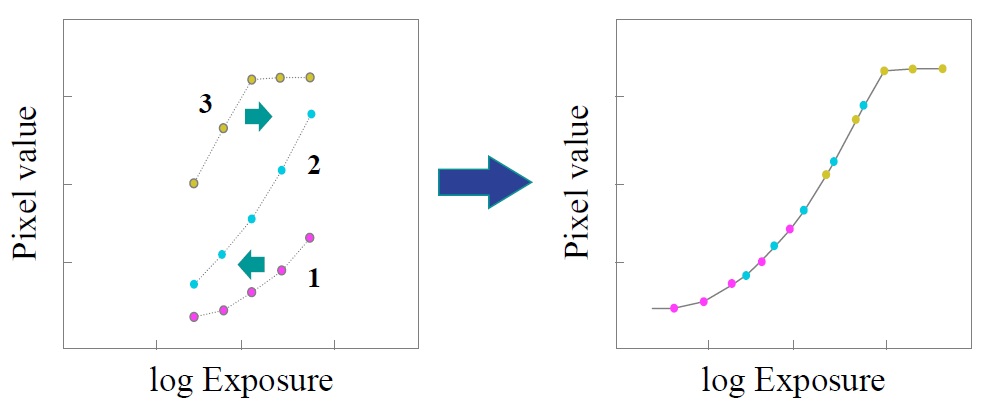 10.2 High Dynamic Range Imaging
2. Estimate a radiance map (輻射對應圖)
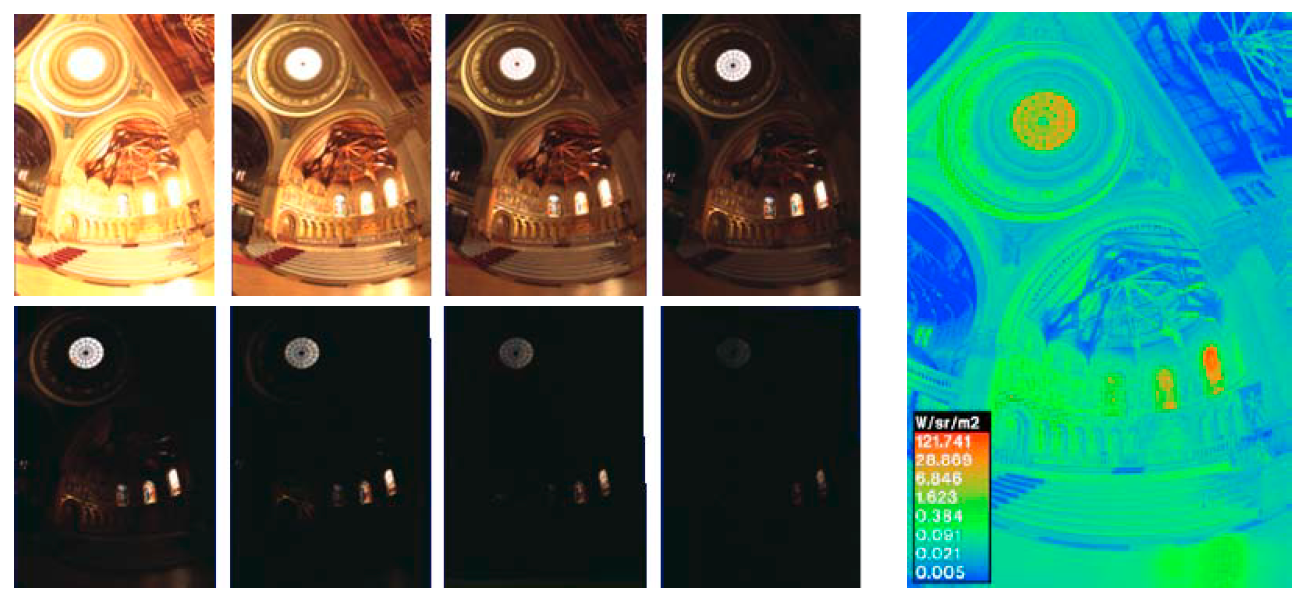 10.2 High Dynamic Range Imaging
3. Tone mapping
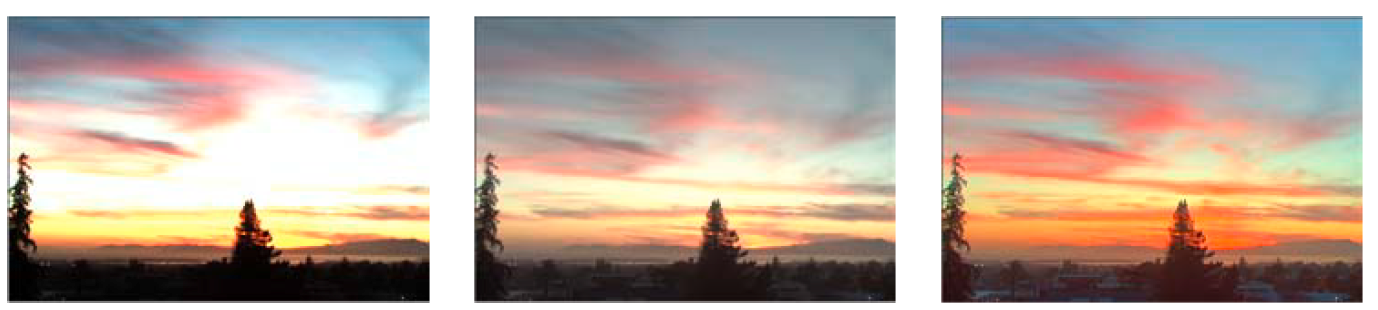 10.2.1 HDR,Estimate Radiometric Response Function
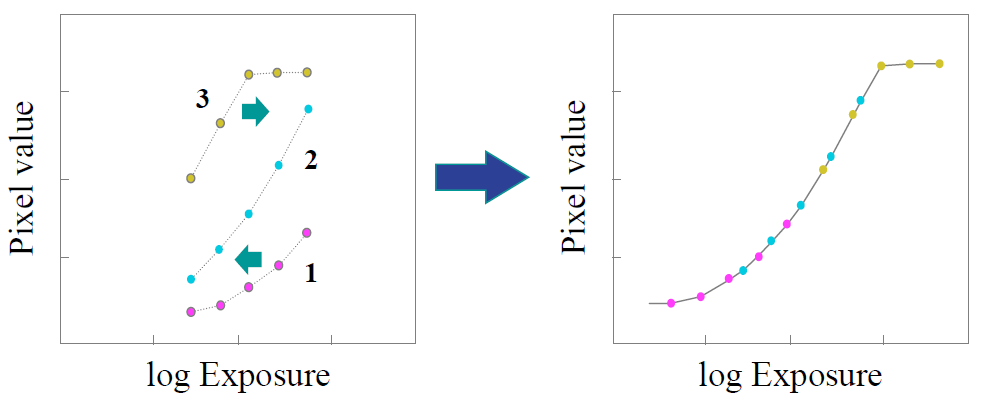 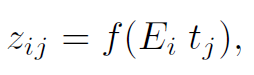 10.2.1 HDR, Estimate Radiometric Response Function
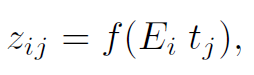 10.2.1 HDR, Estimate Radiometric Response Function
[Speaker Notes: RRF f is monotonic, inverse g is also monotonic]
10.2.1 HDR, Estimate Radiometric Response Function
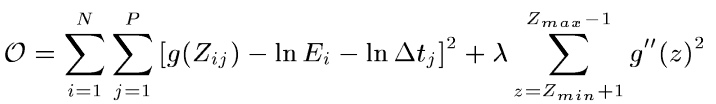 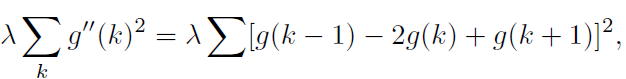 10.2.1 HDR, Estimate Radiometric Response Function
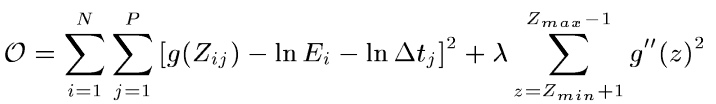 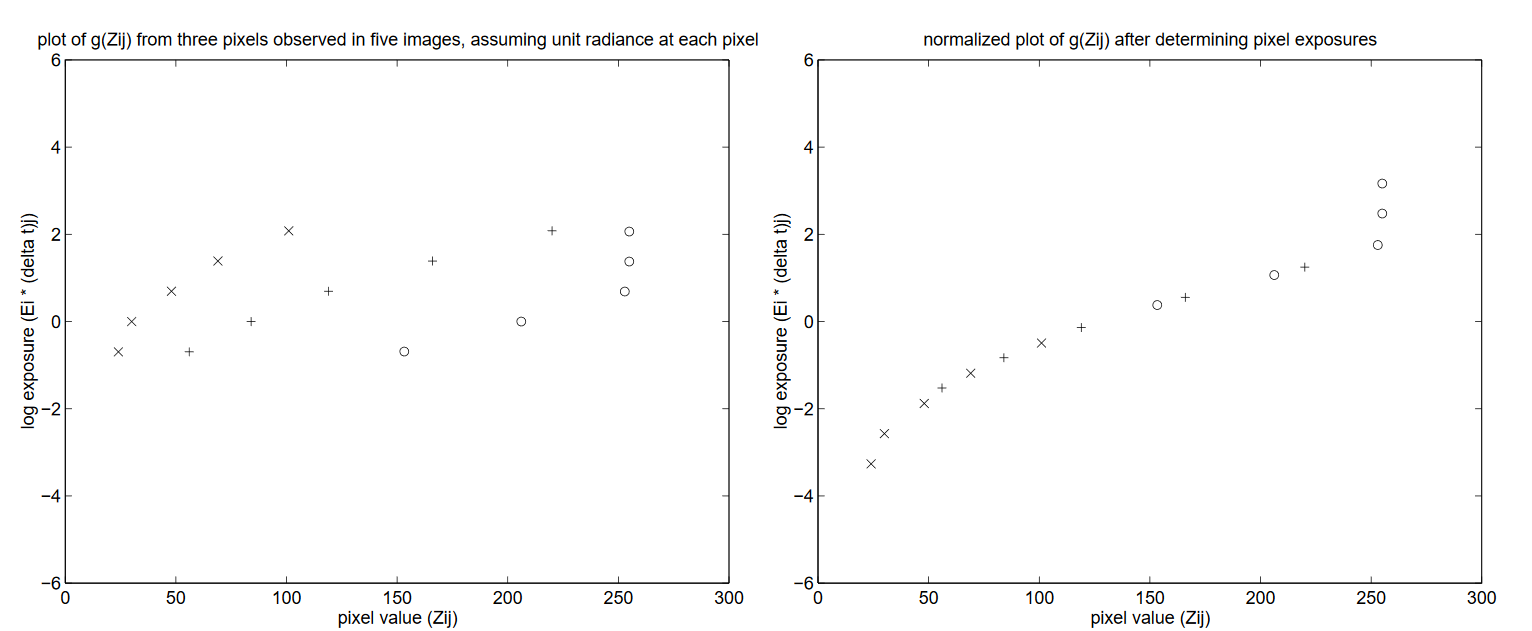 [Speaker Notes: Scale is not important]
10.2.1 HDR, Estimate Radiometric Response Function
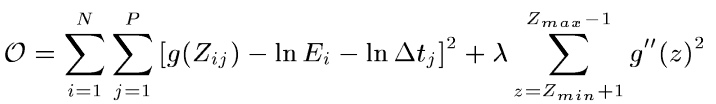 Solve: Singular Value Decomposition (SVD) (奇異質分解)
Improvement: Weights
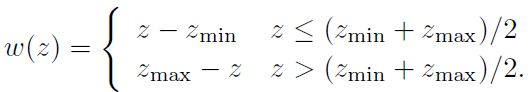 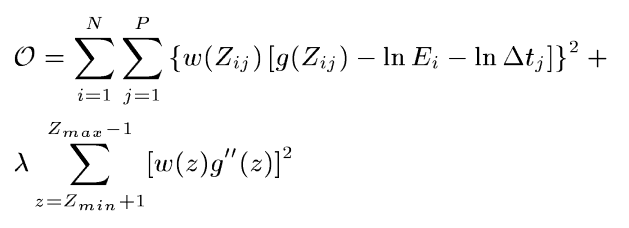 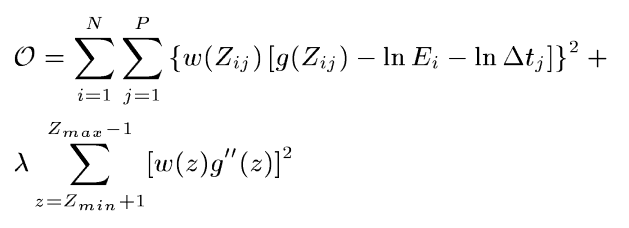 10.2.1 HDR, Estimate Radiometric Response Function
[Speaker Notes: 講稿：
開Matlab的Code給大家看]
10.2.1 HDR, Estimate Radiometric Response Function
Other factors that may affect the quality:
Moving objects: use other algorithms to properly align the images first.
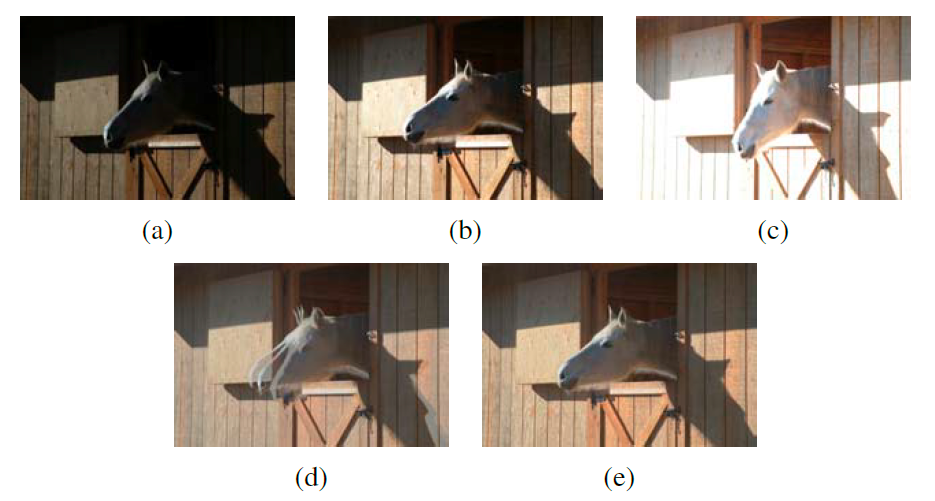 10.2.1 HDR, Estimate Radiometric Response Function
In the future, the need to compute high dynamic range images may be eliminated by advances in camera sensor technology.
However, the need to blend such images and to tone map them to lower-gamut displays is likely to remain.
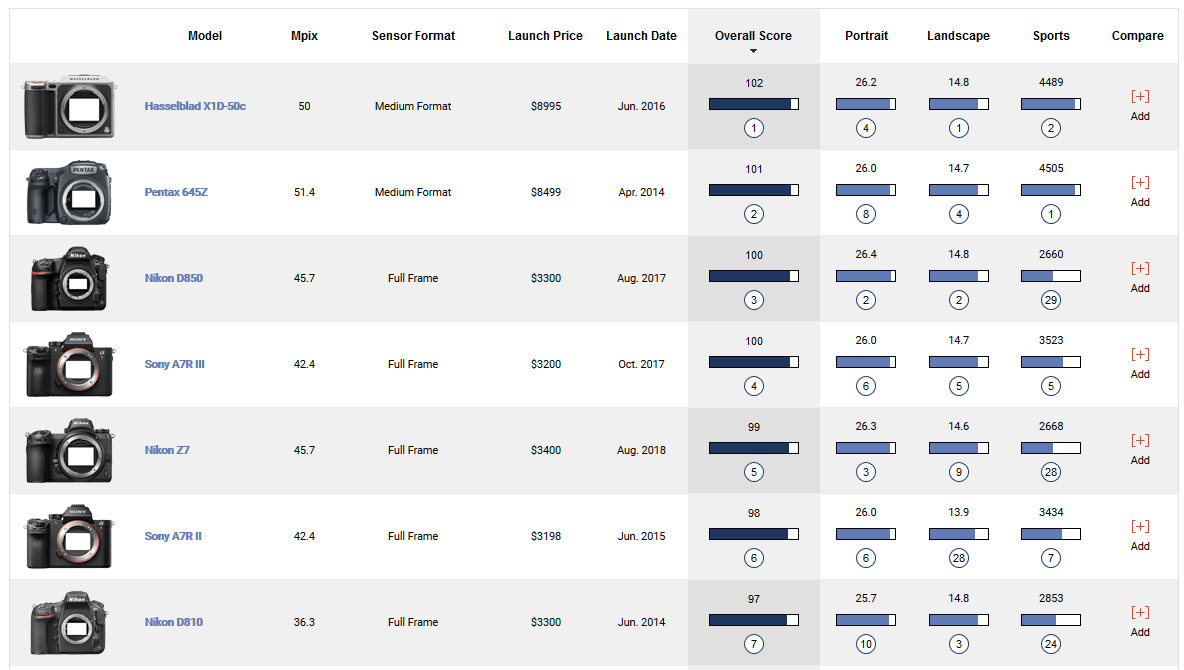 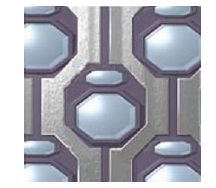 10.2.1 HDR, Estimate Radiometric Response Function
HDR formats

Exponent
(指數)
Mantissa
(尾數)
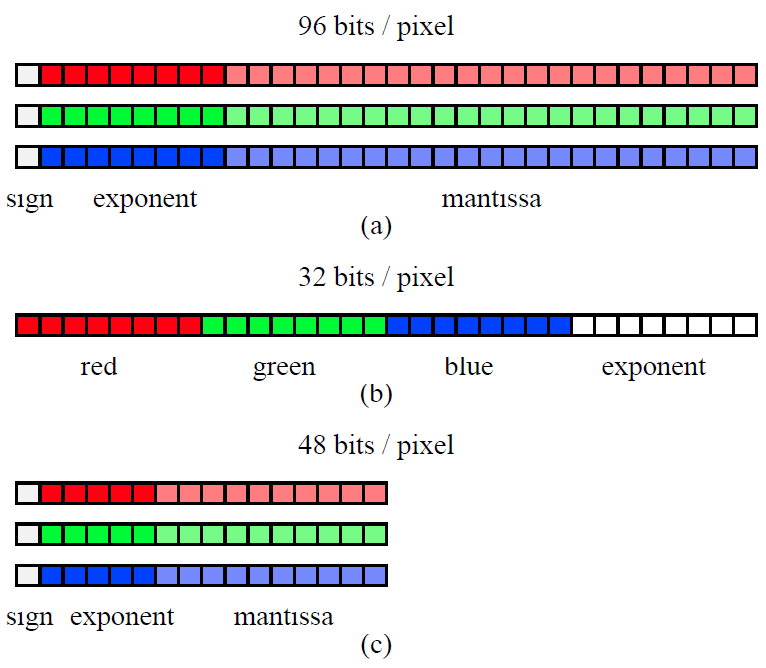 Portable PixMap (.ppm)
Radiance (.hdr/.pic)
OpenEXR (.exr)
10.2.2 HDR, Tone mapping
Once a radiance map has been computed, it is usually necessary to display it on a lower gamut (色域) screen or printer.
The simplest way: compress using a global transfer curve.
[Speaker Notes: 給大家看電腦是幾bit的，還有螢幕色慾怎麼看]
10.2.2 HDR, Tone mapping
https://www.youtube.com/watch?v=KZmGb0nRCfg
(0:00-3:00)
[Speaker Notes: 介紹怎麼選電腦螢幕]
10.2.2 HDR, Tone mapping
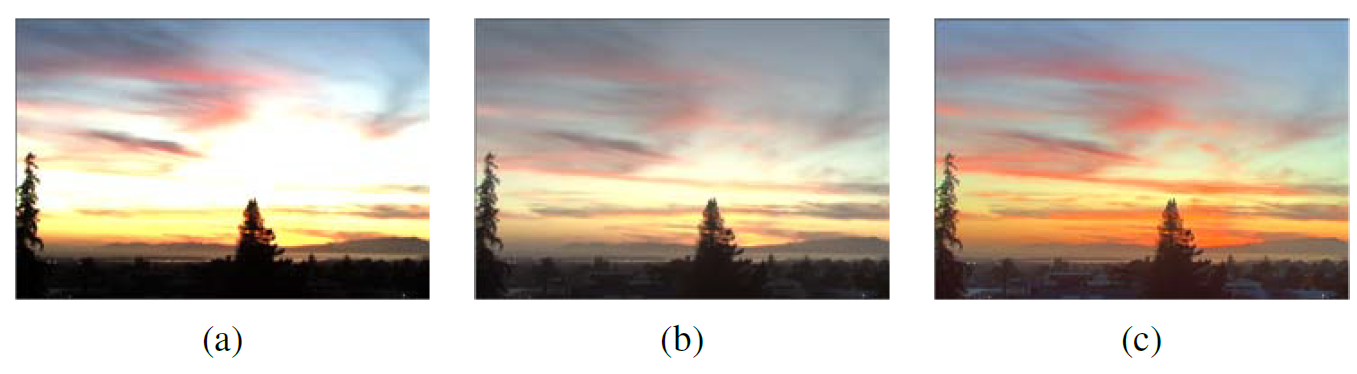 (a) linearly mapped (b) gamma applied to each color channel independently (c) gamma applied to intensity.
10.2.2 HDR, Tone mapping
[Speaker Notes: Gamma 的概念]
10.2.2 HDR, Tone mapping
When the image has a wide range of exposures, this approach fails to preserve details in regions with widely varying exposures.
Dodging and Burning
Mathematically: dividing each pixel by the average brightness in a region around that pixel
10.2.2 HDR, Tone mapping
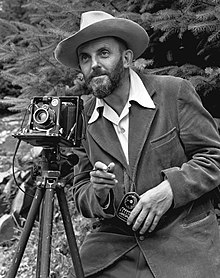 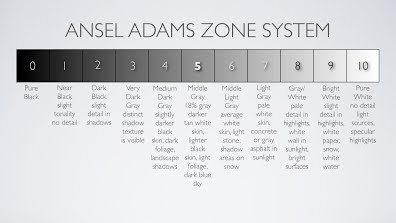 [Speaker Notes: Dodge and burn
Ansel adams zone system]
10.2.2 HDR, Tone mapping
[Speaker Notes: Hdr in the film era]
10.2.2 HDR, Tone mapping
How this works:
Split image into luminance and chrominance channels

Low-pass filter to create a base layer

And a high-pass detail layer
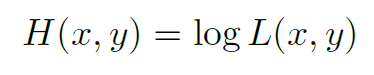 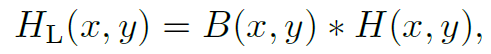 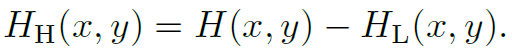 10.2.2 HDR, Tone mapping
How this works, continued…
4.  The base layer is contrast reduced


Add to the detail layer to produce the new log-luminance image



課本寫反了
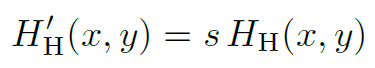 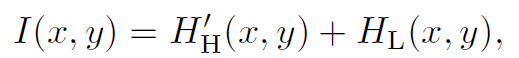 10.2.2 HDR, Tone mapping
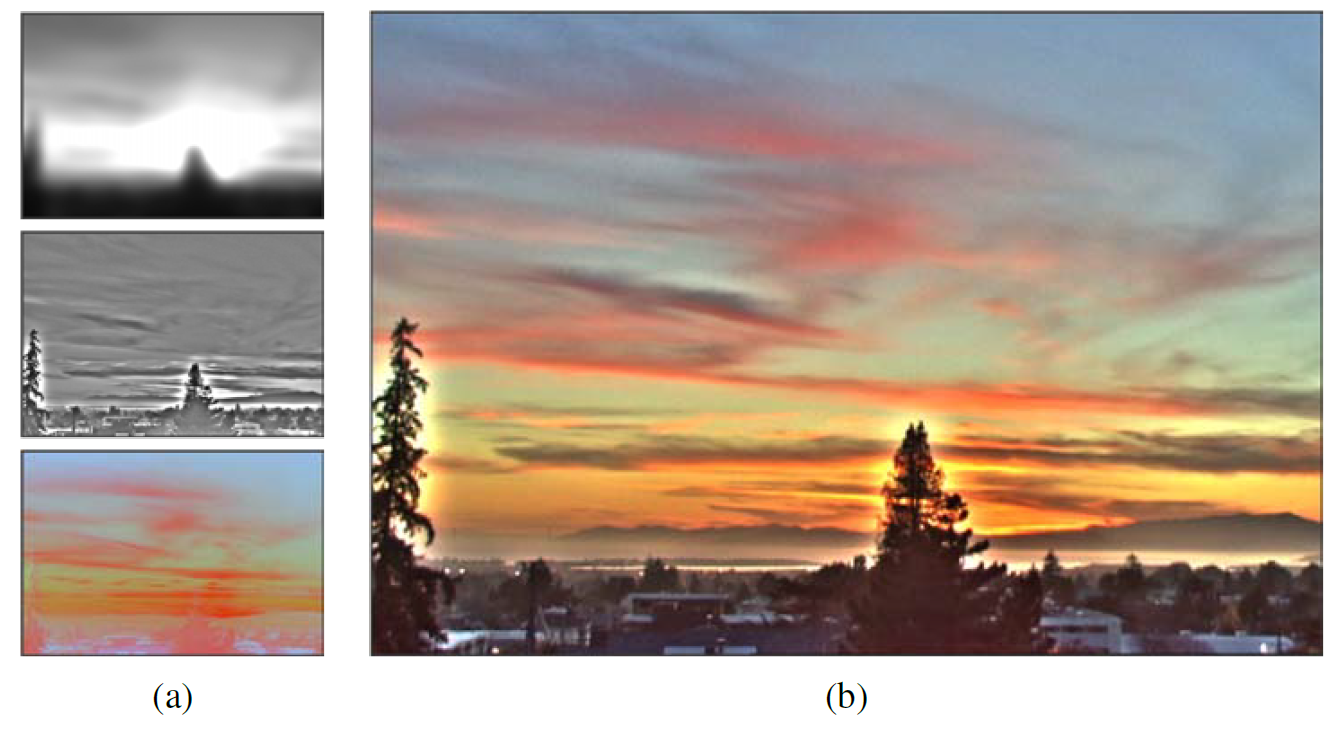 (a) base, detail, chrominance layers
(b) resulting image
10.2.2 HDR, Tone mapping
HALO! 怎麼辦？
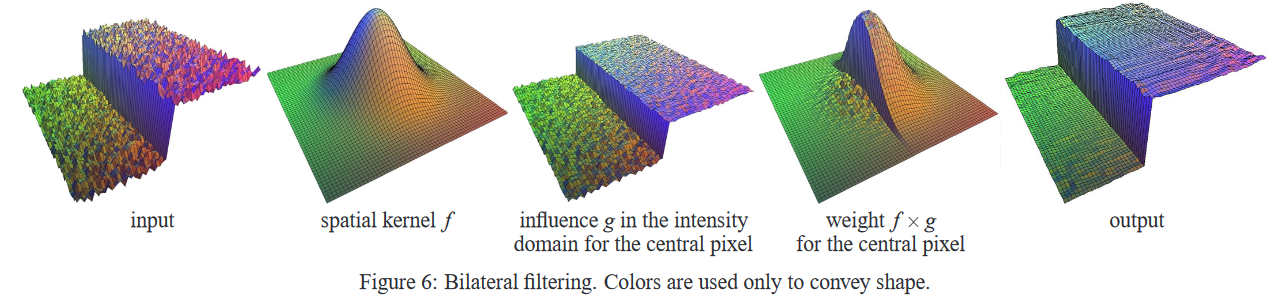 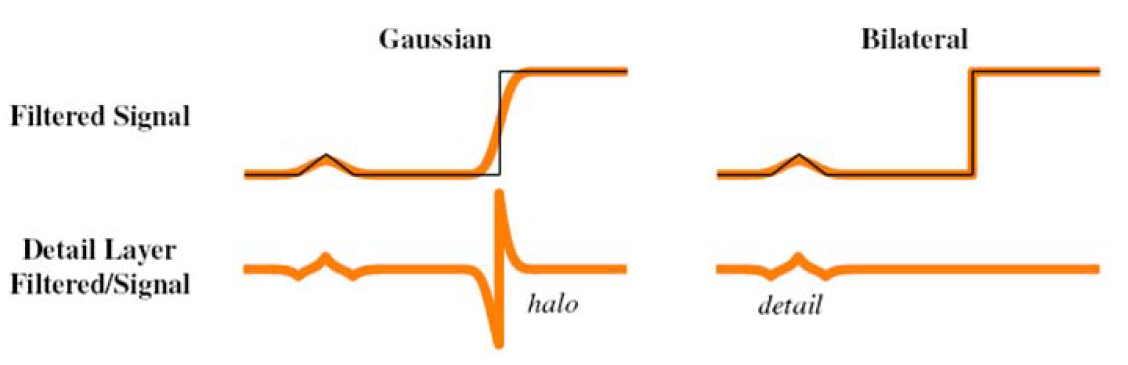 [Speaker Notes: 課本3.3有詳細講解]
10.2.2 HDR, Tone mapping
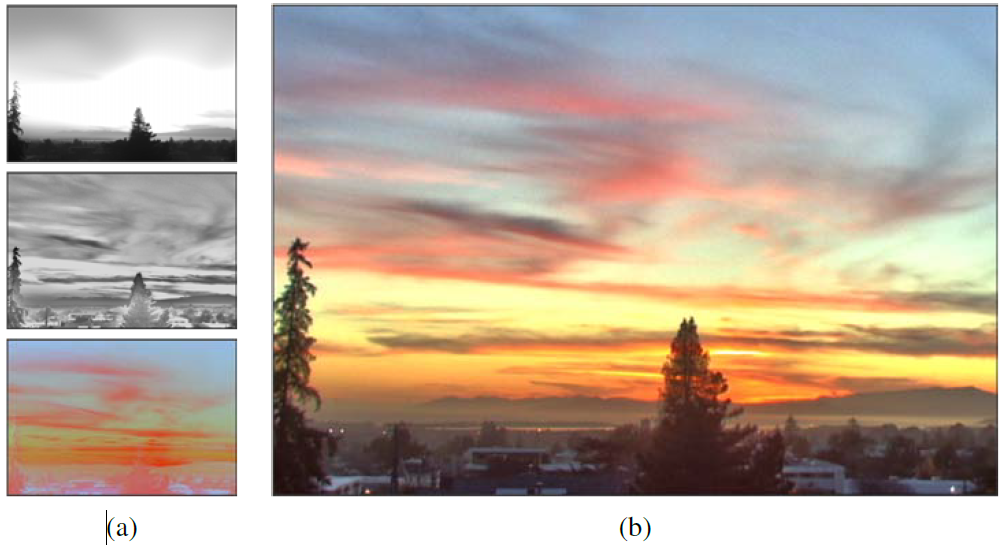 (a) base, detail, chrominance layers with bilateral filtering
(b) resulting image
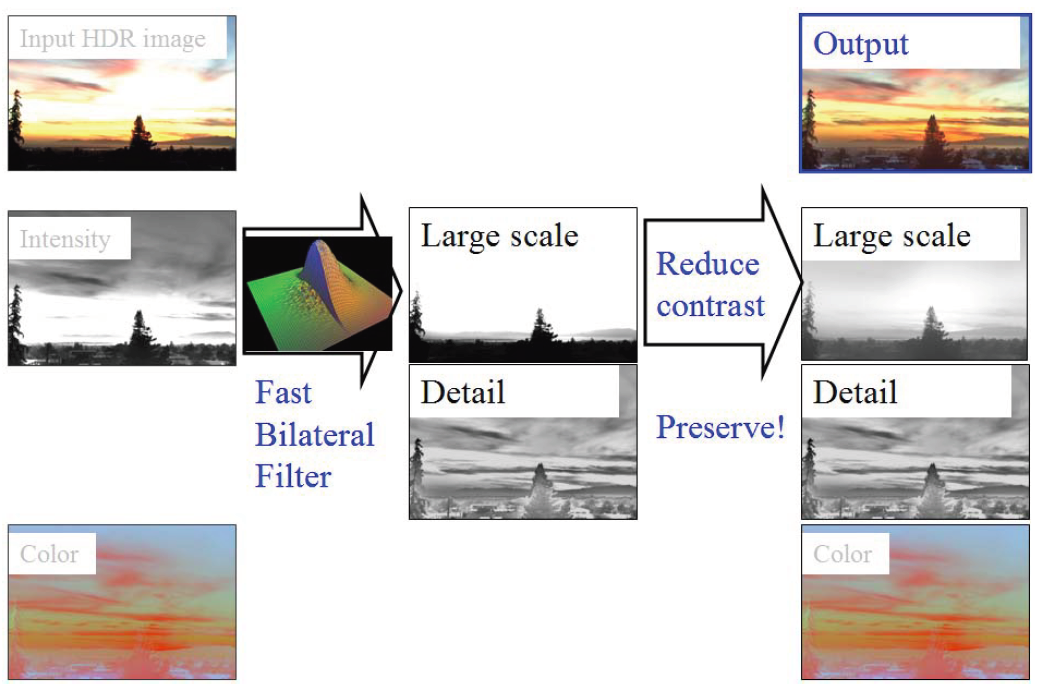 10.2.2 HDR, Tone mapping
[Speaker Notes: recap]
10.2.2 HDR, Tone mapping
Another method: gradient domain tone mapping
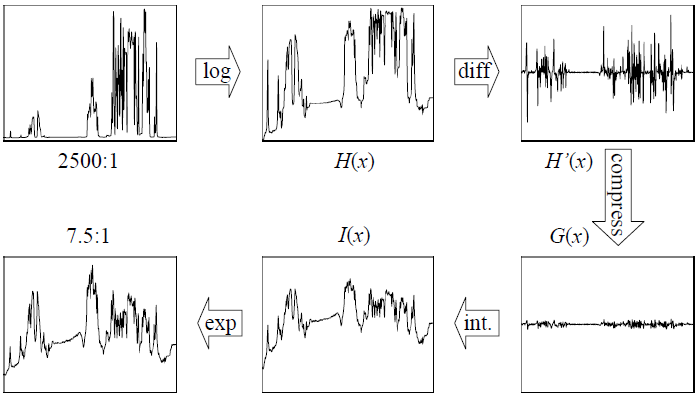 10.3 Super-resolution and blur removal
Super-resolution enables us with higher spatial resolution.
We can do this by generalizing the blur kernel, a.k.a. point spread function (PSF).
Remember me?
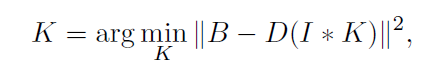 [Speaker Notes: high dynamic range imaging enables us to create images on and less noise than regular camera  and obtain an image with a larger dynamic range than a single regular image]
10.3 Super-resolution and blur removal
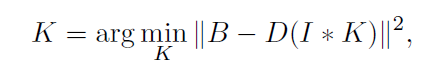 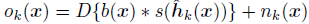 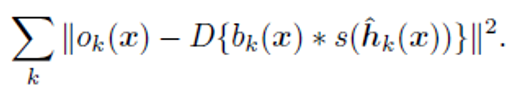 10.3 Super-resolution and blur removal
Least squares problem


Problem: no image prior, so a lot of high-frequency noise can be introduced.
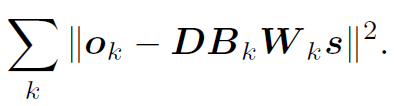 [Speaker Notes: ρp is quadratic]
10.3 Super-resolution and blur removal
Simplest solution: penalty function (loss function)
Penalty on the image derivatives, still a linear least squares problem


This prior image model is Gaussian Markov random field (GMRF).
Unfortunately, GMRF tends to produce visible ripples.
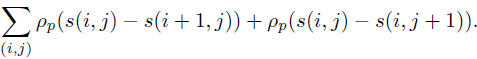 10.3 Super-resolution and blur removal
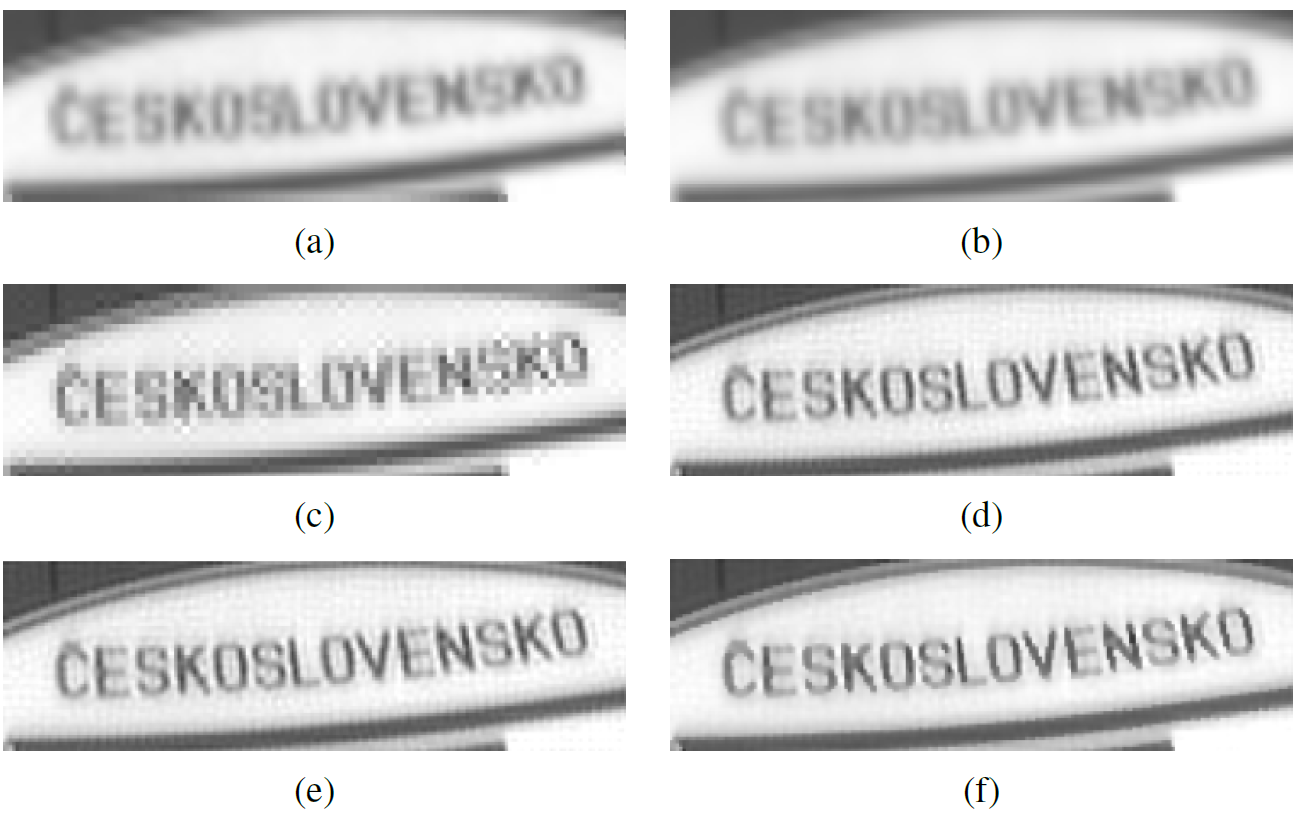 [Speaker Notes: MLE: maximum likelihood
Simple x^2 prior
HMRF: Huber Markov random field]
10.3 Super-resolution and blur removal
Example based super-resolution
Predict oriented gradient magnitudes, based on a pixel’s location relative to the nearest detected edge
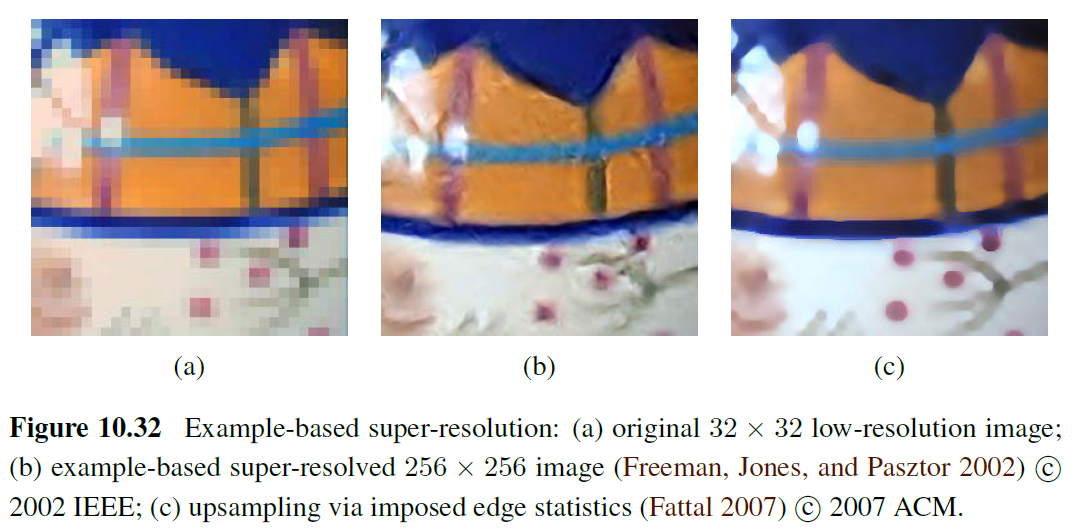 [Speaker Notes: Other algorithms]
10.3 Super-resolution and blur removal
https://www.youtube.com/watch?v=ppsqbOL073U
[Speaker Notes: Super resolution today with DNN]
10.3.1 Color image demosaicing
A special case of super-resolution, which is used daily in most digital still cameras.
Demosaicing samples from a color filter array (CFA) into a full-color RGB image.
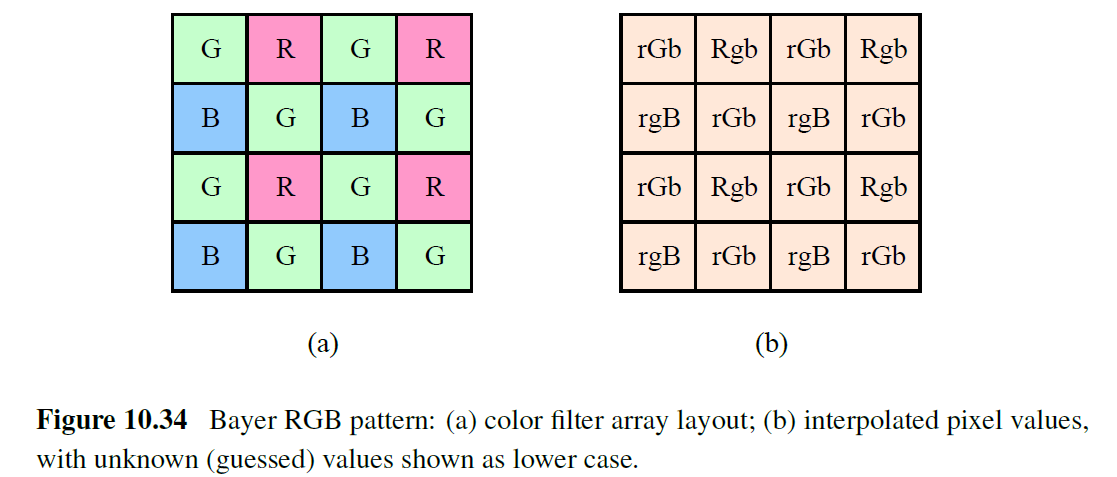 10.3.1 Color image demosaicing
10.3.1 Color image demosaicing
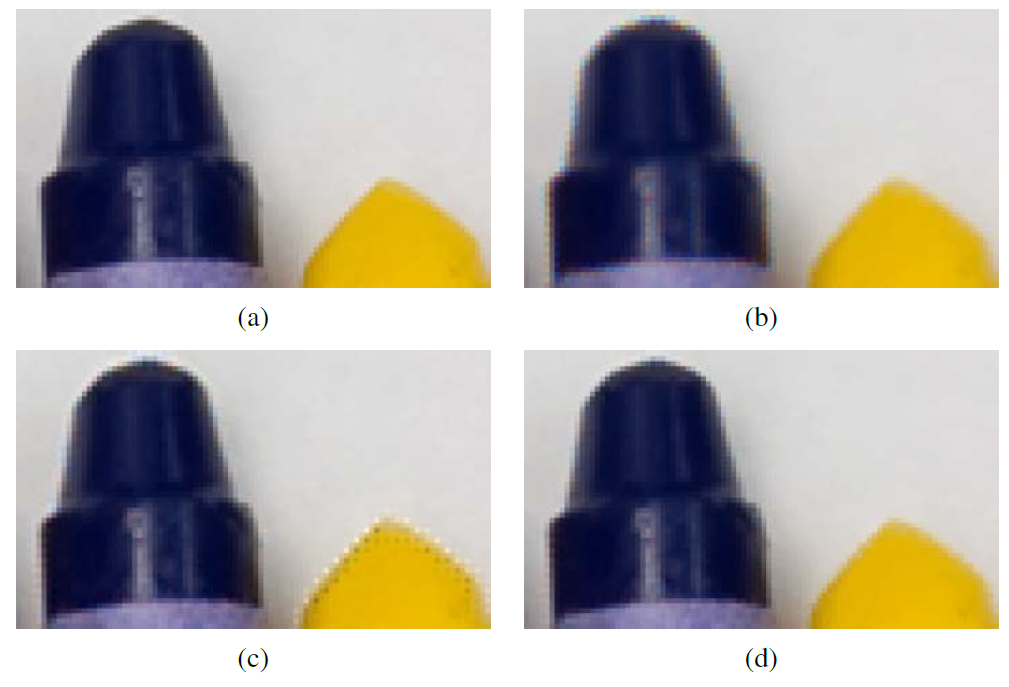 (a) Original (b) bilinear (c) linear interpolation (d) local two-color prior
10.4 Image Matting and Compositing
[Speaker Notes: A application example]

B
F
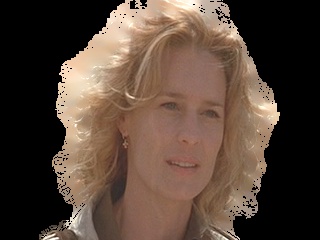 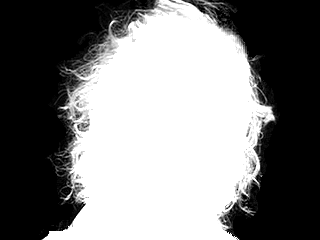 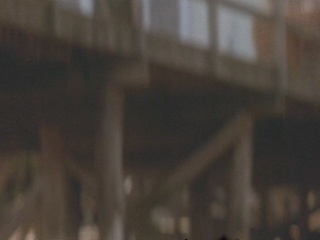 C
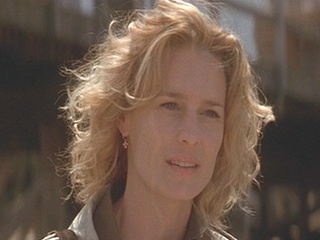 10.4 Image Matting and Compositing
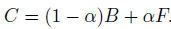 alpha matte
foreground color
background plate
10.4.1 Blue screen matting
10.4.1 Blue screen matting
10.4.1 Blue screen matting
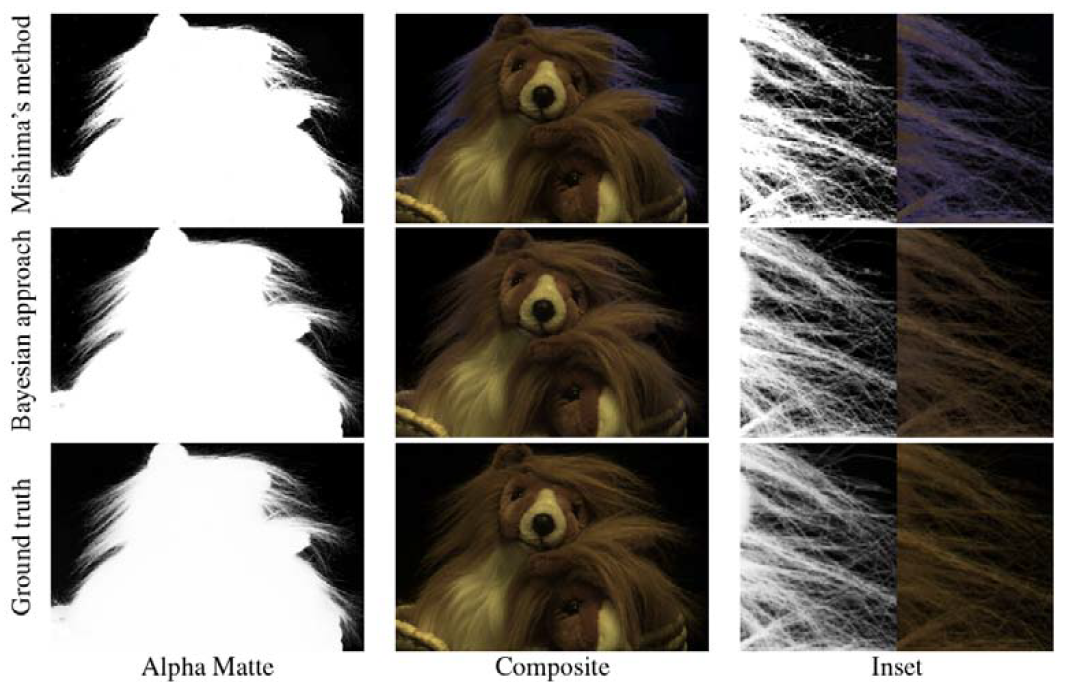 10.4.1 Blue screen matting
Difference matting
Background is irregular but known.
Most commonly used when subject is filmed against a static background.
10.4.2 Natural image matting
Most general version: little or nothing is known about the background.
Trimap: a rough segmentation of the scene into foreground, background, and unknown regions.
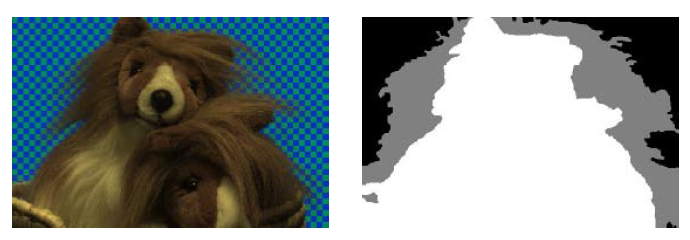 10.4.2 Natural image matting
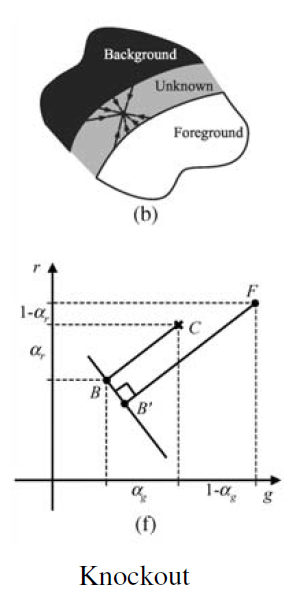 A simple algorithm: Knockout
The nearest known foreground and background pixels are determined
The are blended with neighboring known pixels to produce a per-pixel foreground F and background B color estimate.
The background color is then adjusted  so that the measured color C lies on the line between F and B.
Opacity is estimated on a per-channel basis, and the three estimates based on per-channel color differences.
10.4.2 Natural image matting
10.4.2 Natural image matting
Stroke-based segmentation result
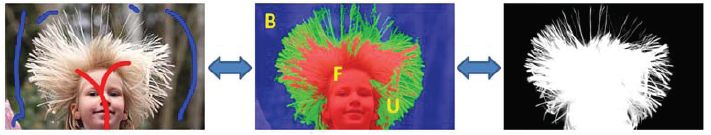 10.4.3 Smoke, shadow and flash matting
It is also possible to matte out translucent media such as smoke.
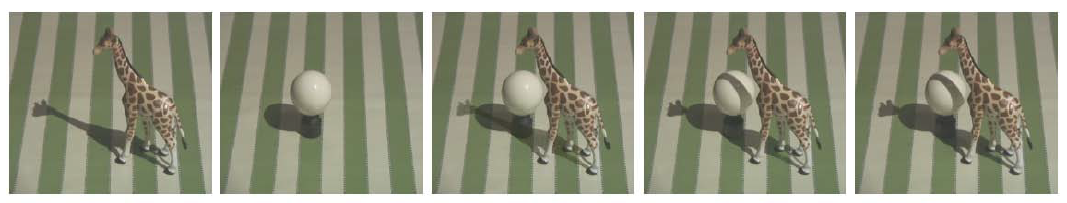 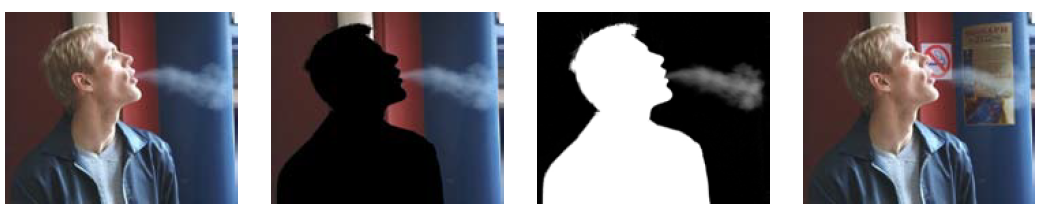 10.4.3 Smoke, shadow and flash matting
Video sequence: each pixel is modeled as a linear combination of its (unknown) background color and a constant foreground (smoke) color that is common to all pixels.
Voting in color space is used to estimate this foreground color and the distance along each color line is used to estimate the per-pixel temporally varying alpha
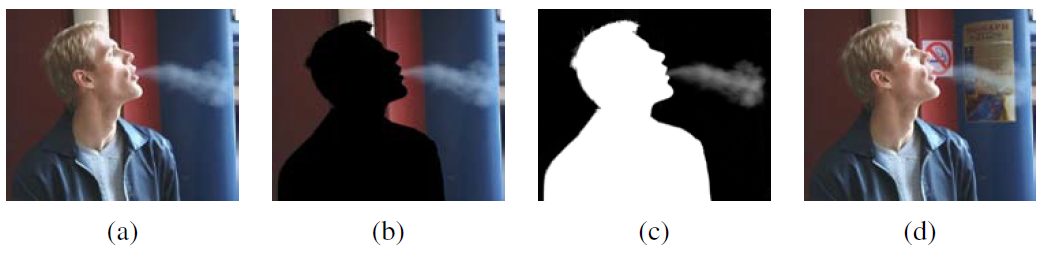 10.5 Texture analysis and synthesis
The problem of texture synthesis (材質合成) can be formulated as follows: 
Given a small sample of a “texture”, generate a larger similar-looking image. 
As you can imagine, for certain sample textures, this problem can be quite challenging.
10.5 Texture analysis and synthesis
10.5 Texture analysis and synthesis
Traditional approaches to texture analysis and synthesis try to match the spectrum (頻譜) of the source image.
Matching the frequency characteristics, which is equivalent to matching spatial correlations, is in itself not sufficient.
The distributions of the responses at different frequencies must also match.
Heeger and Bergen: alternates between matching the histograms of multi-scale (steerable pyramid) responses and matching the final image histogram.
10.5 Texture analysis and synthesis
Application: Hole filling and inpainting (修補)
Exemplar-based (以範本為基準的) inpainting with confidence
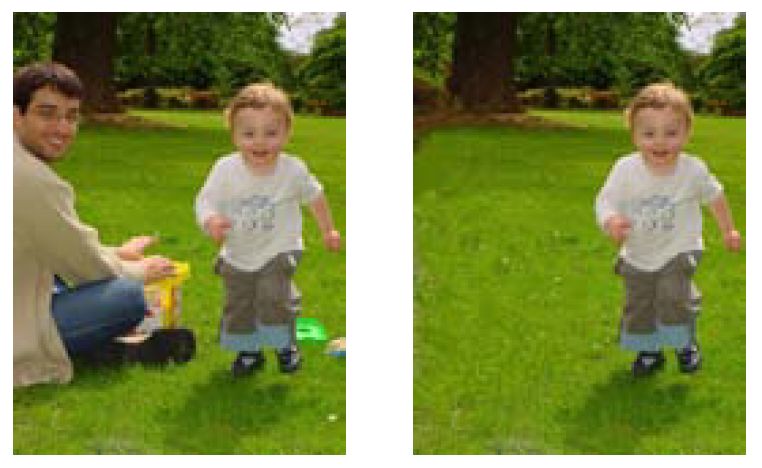 [Speaker Notes: the order of synthesis is determined by the strength of the gradient along the region boundary
開PS給大家看?]
10.5 Texture analysis and synthesis
Application: Texture transfer
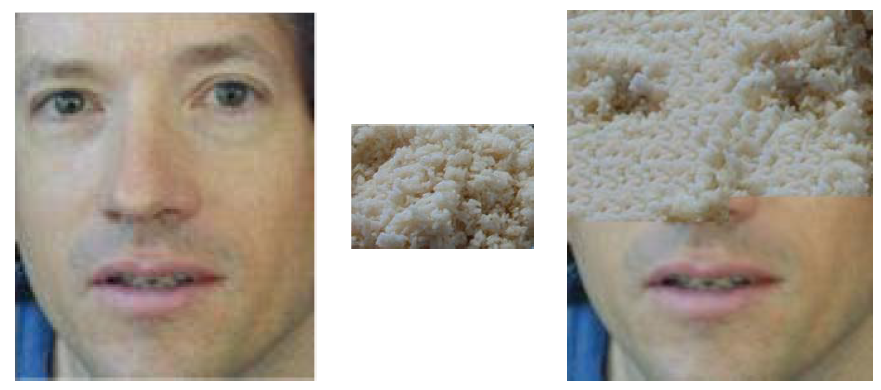 謝謝大家！
(希望我可以畢業 lol)